Неделя безопасности
Цель: создание условий для формирования у дошкольников устойчивых навыков безопасного поведения на улицах и дорогах. 
Задачи:
 1. Сформировать у детей устойчивые навыки соблюдения и выполнения Правил дорожного движения. 
2. Применять современные формы и методы обучения и воспитания детей, инновационные технологии, направленные на предупреждение несчастных случаев на улицах и во дворах. 
3. Поддерживать у родителей устойчивый интерес к безопасности и здоровью детей как участников дорожного движения. 
4. Использовать материально-технический потенциал ДОУ и другие ее возможности для обучения и воспитания грамотных участников дорожного движения.
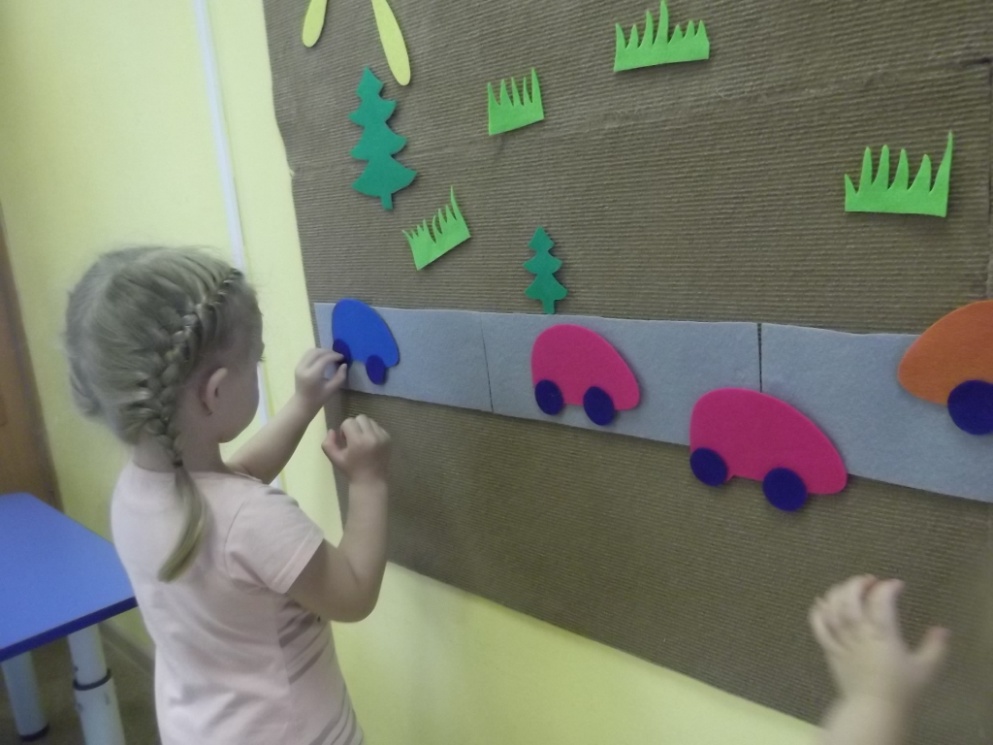 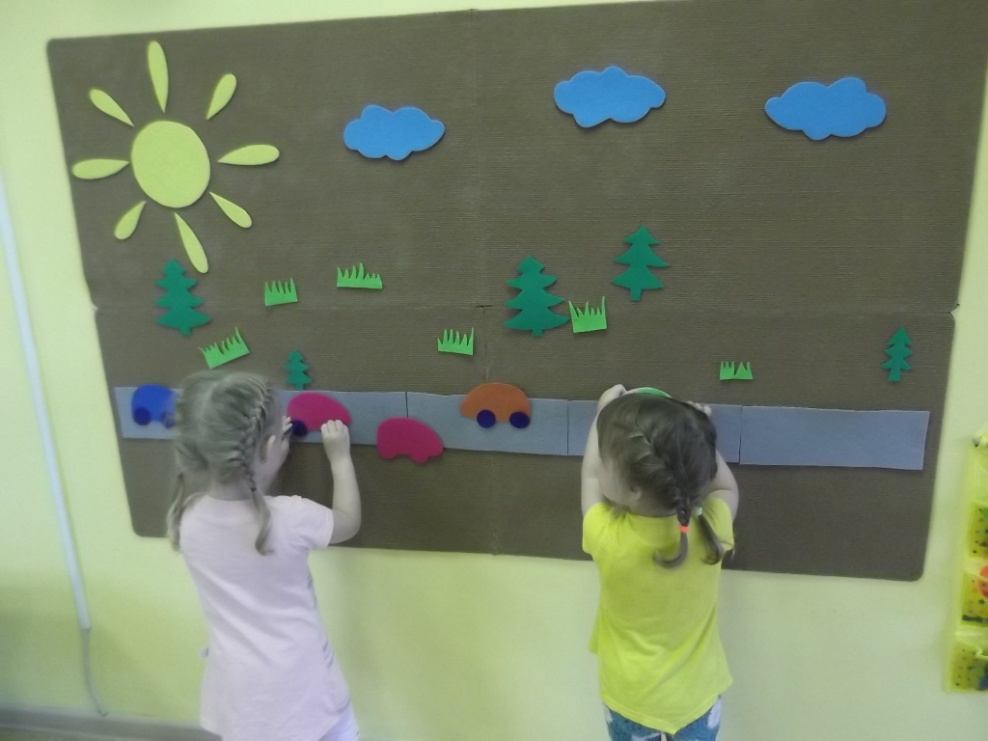 Дидактическая игра «Где ездят автомобили»
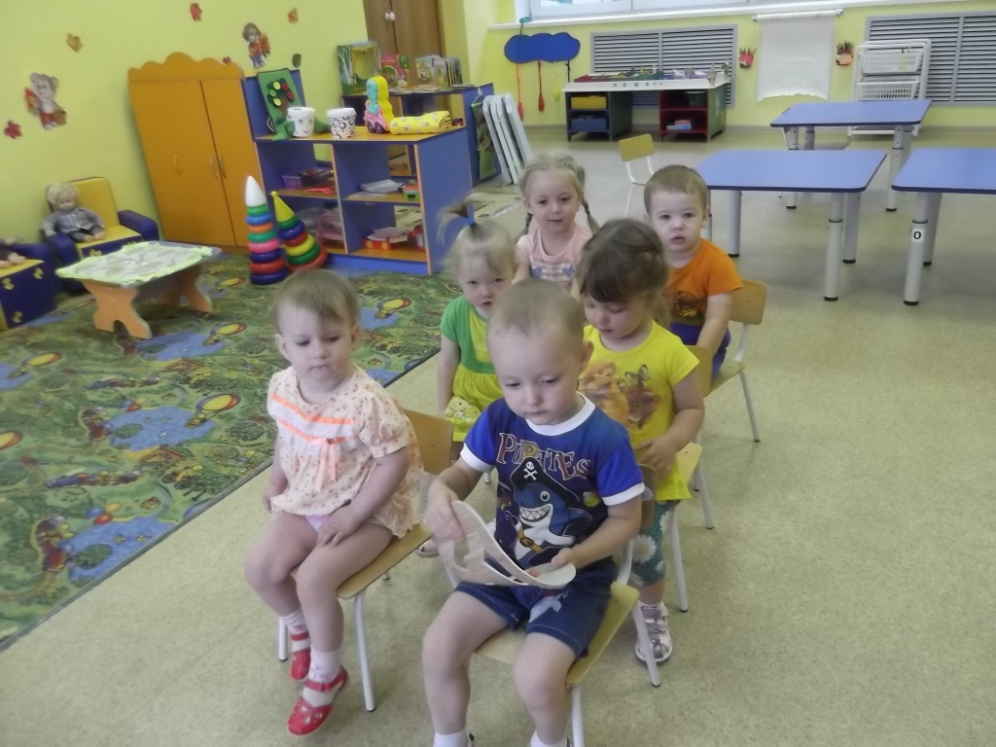 Сюжетно-ролевая игра «Автобус»
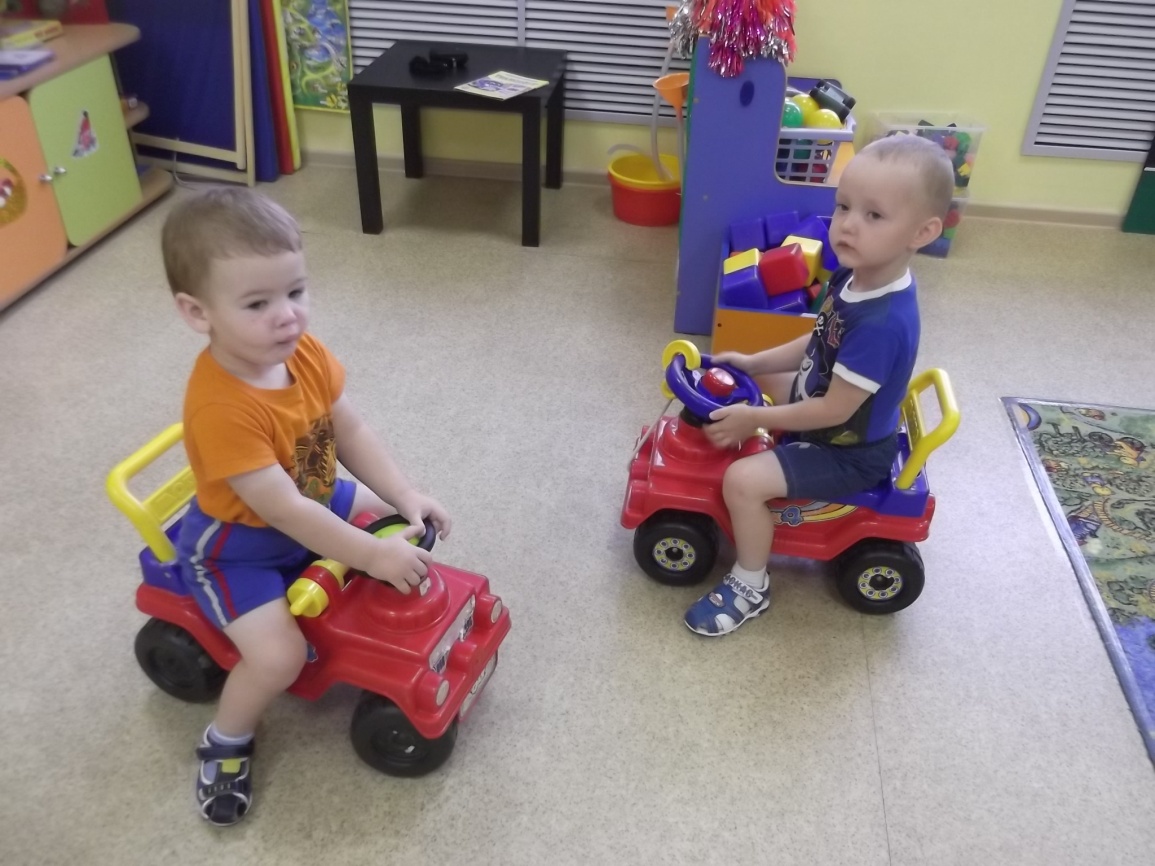 Самостоятельная деятельность детей
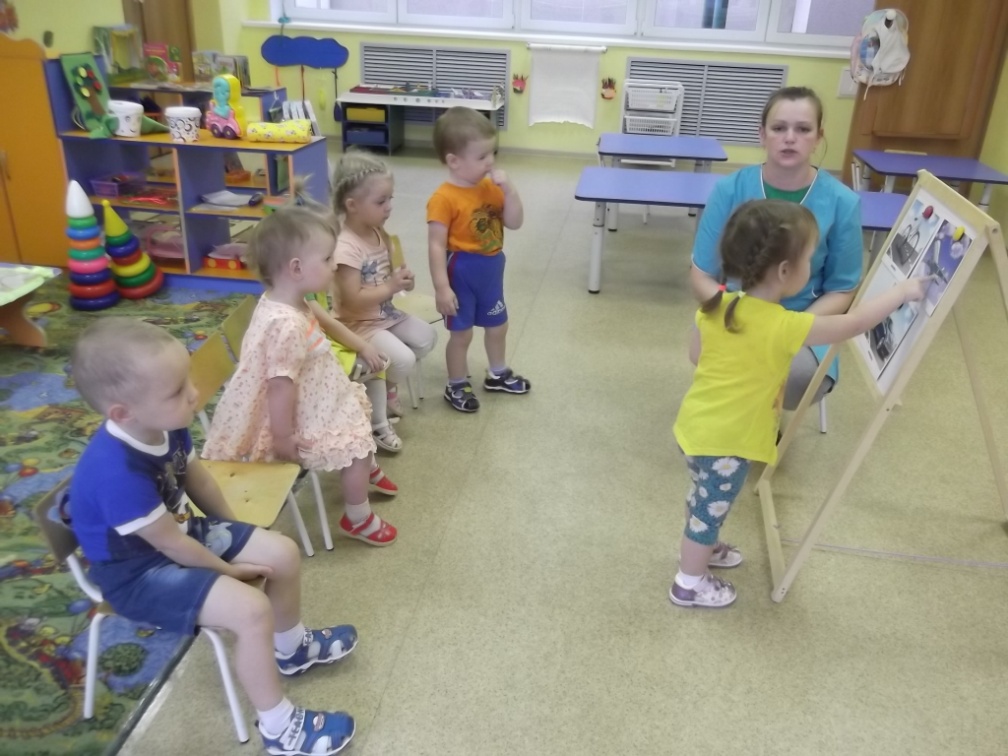 Рассматривание картин о видах транспорта
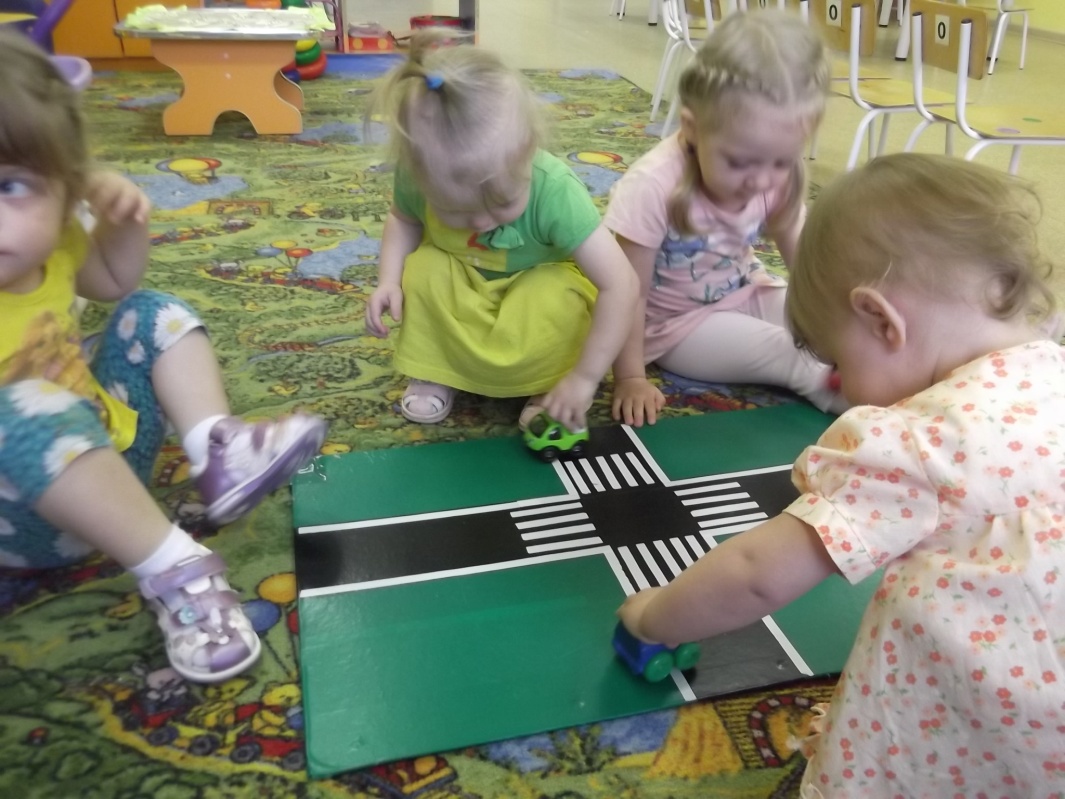 Игры с макетом дорога для транспорта
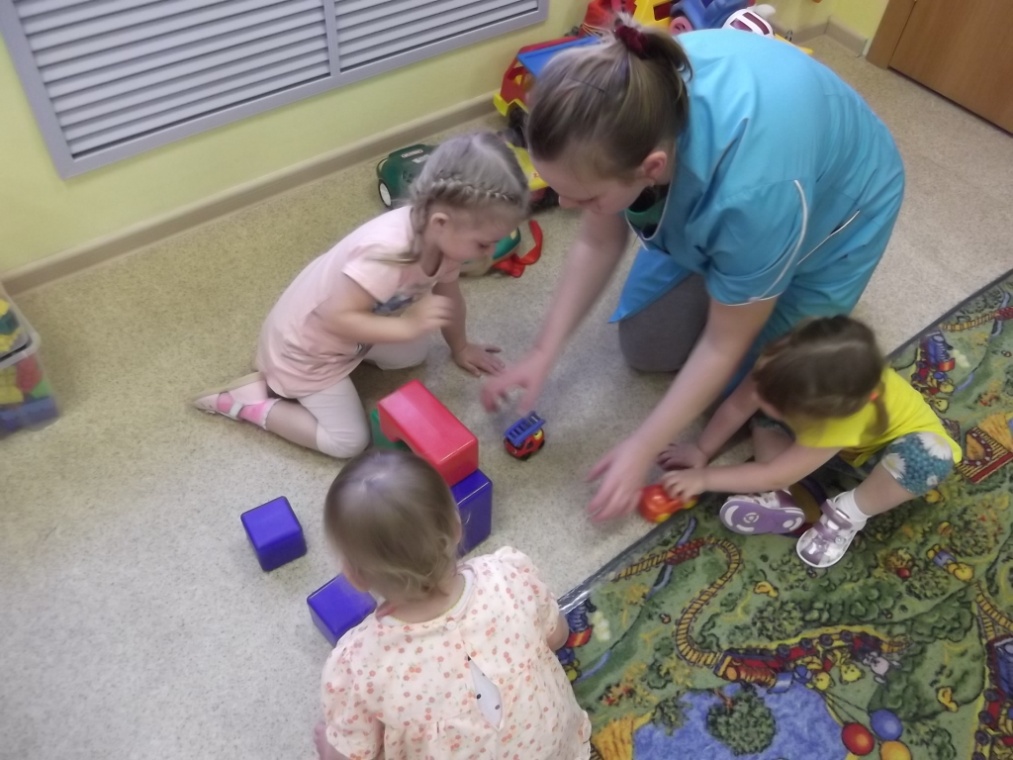 Конструирование «Гараж для автомобиля»